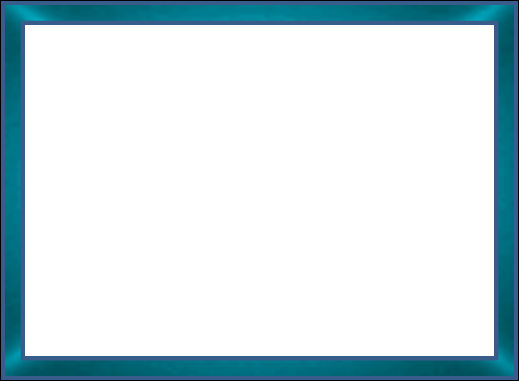 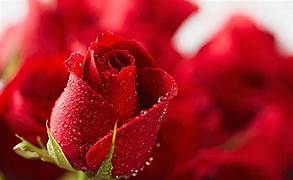 স্বাগতম
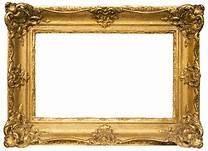 শিক্ষক পরিচিতি
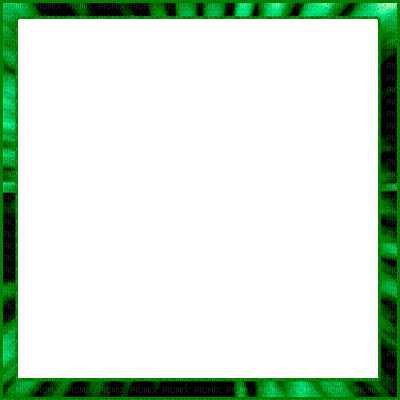 মোঃ তোফাজ্জল হোসেন 
প্রধান শিক্ষক 
কালদাস পাড়া   সঃ প্রাঃ বিঃ 
তেতুলিয়া , পঞ্চগড় ।
পাঠ পরিচিতি
শ্রেণি   প্রথম 
বিষয়ঃ গণিত 
পাঠঃ বিয়োগের ধারণা
শিখনফল
১০ .১ .১ এক গুচ্ছ উপকরণ থেকে কয়েকটি উপকরণ  বাদ দিলে কয়টি থাকে তা বলতে পারবে।
১০ .১ .২ একগুচ্ছ উপকরণ থেকে কয়েকটি বাদ দিলে কয়টি থাকে তা সংখ্যায় বলতে ও লিখতে পারবে ।
পূর্ব জ্ঞান যাচাই
8
=
3
5
+
বিয়োগ চিহ্ন
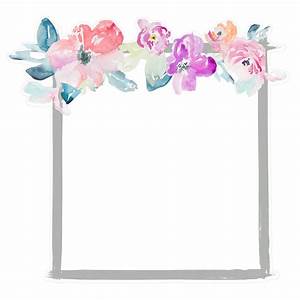 পাঠের শিরোনাম
বিয়োগের ধারণা
বাস্তব পর্যায়
পাঁচ জন শিক্ষার্থীকে সামনে এনে  তাদের থেকে তিন জনকে আলাদা করলে  দুই জন থাকে ।
অনুরুপ ভাবে নুড়িপাথর ,মার্বেল এর সাহায্যে বিয়োগের ধারণা দেব ।
এসো একটি ছবি দেখি ।
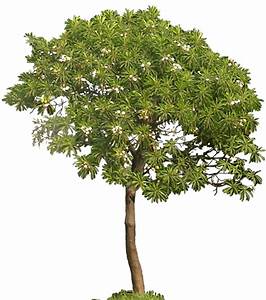 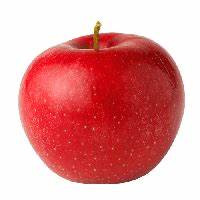 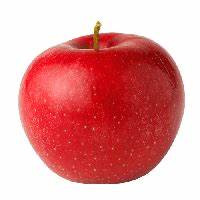 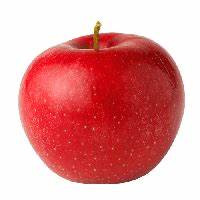 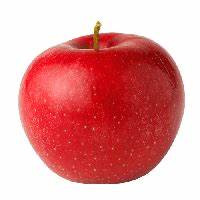 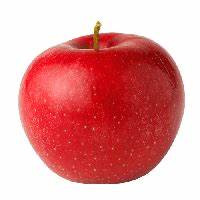 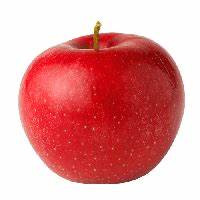 6-3=3
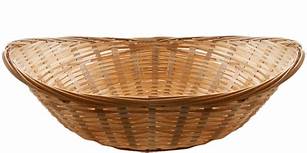 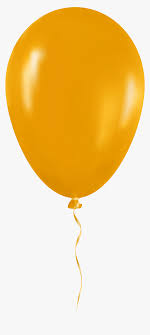 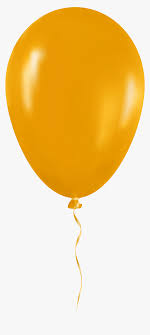 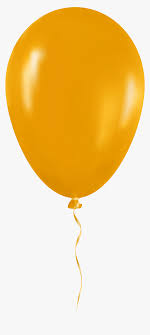 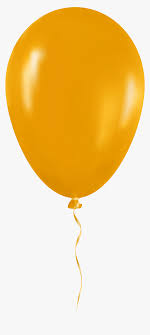 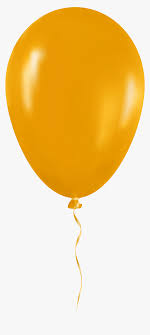 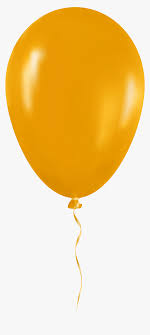 বাদ
থাকল
3-1=2
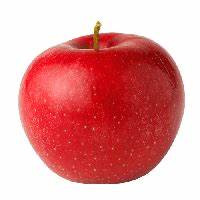 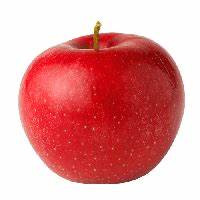 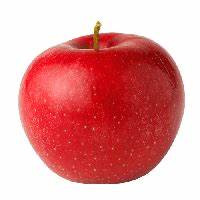 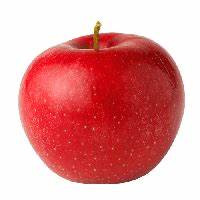 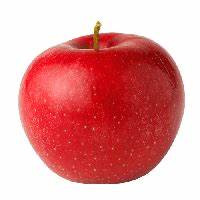 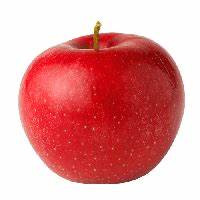 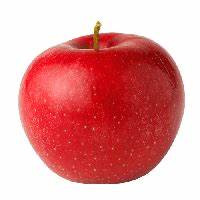 -
৩
৪
=
৭
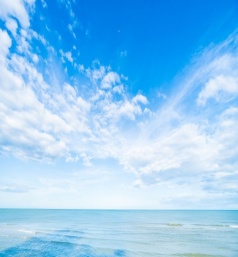 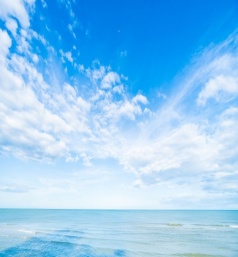 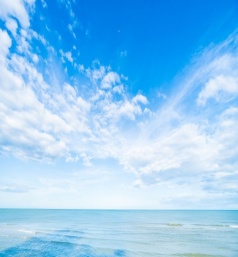 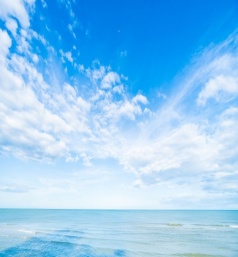 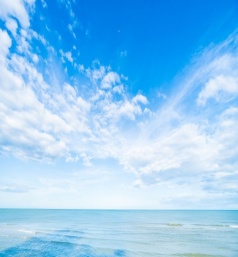 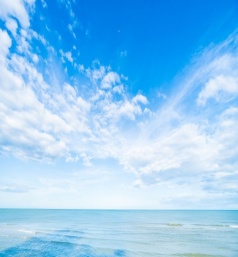 ৬ -৪ =২
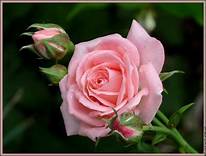 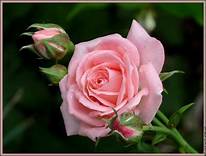 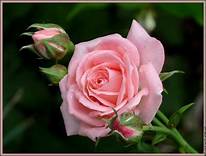 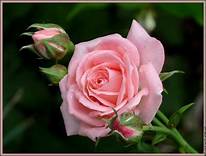 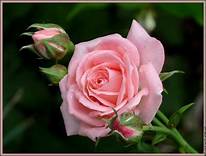 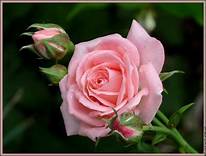 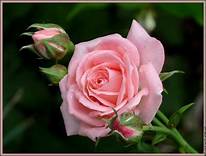 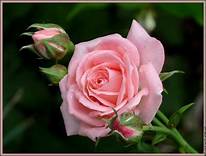 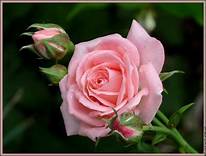 ৭-৪=
3
জোড়ায় কাজ
বাম পাশের  বিয়োগ গুলির সঙ্গে ডান পাশের সংখ্যা গুলির মিল কর  ।
এসো নিচের বিয়োগ করে দেখি ।
৪-১ =
৩
৮-৬=
২
৭-৪=
৩
৫-২=
৩
একক কাজ
নিচের বিয়োগ গুলি খাতায় তুলে পূরন কর ।
৪-১=
৭-৩=
৯-৫=
৮-৬=
৬-৪=
৩
৪
৪
২
২
বাড়ির কাজ
তোমার গণিত বই এর ৪১ পৃষ্টার ১থেকে ১০ পর্যন্ত বিয়োগ গুলি বাড়ি থেকে লিখে আনবে ।
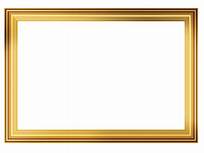 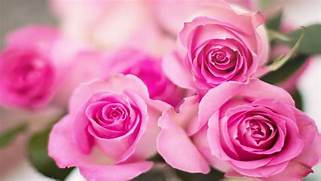 ধন্যবাদ